MODULE 3
SOFTWARE VULNERABILITIES
Muneera Hashim
Associate Professor
Dept. of Computer Science
Younus College of Engineering & Technology
Contents
Buffer overflow vulnerability
Stack
Heap
Cross site scripting
SQL injection
Phishing
Software Vulnerabilities
06-05-2021
Software vulnerability
Software vulnerability is a glitch, flaw, or weakness present in the software or in the OS
The unfortunate loop holes that exist in the software which could be exploited by some attacker
A piece of s/w is insecure if cleverly crafted inputs can cause some harm to the system in which it gets executed
It is along with these inputs, the attacker injects the malicious code
Software Vulnerabilities
06-05-2021
Types of s/w vulnerabilities
Memory safety violations
Buffer overflows
Improper input validation
Cross site scripting
SQL injection
Careless human behaviour
Phishing
Software Vulnerabilities
06-05-2021
Buffer Overflow (BOF)
BOF is the oldest and the most common type of vulnerability that has been exploited
In 1988, the Morris worm attack was launched by exploiting BOF 
Occurs when the space allocated for a variable becomes insufficient to contain the value of the variable
This happens as programs do not perform array bound checking while accepting inputs
Software Vulnerabilities
06-05-2021
Buffer is an area in memory that stores data temporarily
A program that uses a buffer becomes a vulnerable program  as the buffer cannot be trusted
It may leak its contents to neighbouring locations if the data given is larger than it can hold
Attackers exploit this and design inputs so as to cause buffer overflows in the way they desire
This vulnerability can create an entry point for a cyberattack that can even lead the system to crash
Software Vulnerabilities
06-05-2021
Why BOF occurs ?
Languages like C and C++ has certain functions that do not perform array bound checking, eg: gets, strcpy
The function gets( ) reads a string from an i/o stream until it finds a newline character
Hence software developed using C and C++ are more susceptible to buffer overflows
However not all programming languages let their buffers to overflow
BOF is Platform specific
Software Vulnerabilities
How BOF occurs ?
char A[8] = "";                          // 8 bytes
unsigned short B = 1979;        // 2bytes
strcpy (A, "excessive");               // 10 bytes, including ‘\0’
As a result of buffer overflow, the value of B is lost as it has been overwritten
Software Vulnerabilities
Segments of main memory
Code Segment (CS)
Data Segment (DS)
Stack Segment (SS)
Extra Segment (SS)
 Address Registers
Instruction pointer (IP)/program counter (PC): Address of the next instruction 
Stack pointer (SP): Address of the top most element
Frame pointer (FP): Every function has a stack frame within the SS. Starting address of the frame, of the currently executing function is stored in the FP.
Software Vulnerabilities
06-05-2021
Stack
Stack is LIFO data structure
It is an area within the SS of the memory where  details related to a function are stored
When a function calls another function, the parameters of the function call and the return address are stored within the stack frame of the calling function
A new stack frame is allocated for the called function to save the previous value of FP as well as the values of its local variables
When the called function returns, values are popped from stack to restore the state of calling function
Stack grows opposite to the direction of memory
Software Vulnerabilities
06-05-2021
Stack overflow
val name[0]
8706
void A ( )
{ int i, r;
  i=10;
  r= B (i);
  printf(“sq is %d ”, r);
}
val name[1]
8720
8732
FP
val name[..]
8706
8730
872C
8720
SP
val  name[99]
value of j
value of k
int B (int k)
{ int j;
  char name[100];
  j=k*k;
  printf(“enter your name”);
  gets(name);
  printf(“hello, %s”, name);
  return j;
}
FP(A) 8732
8720
rtn add of A
872C
prm i=10
872E
value of r
8730
value of i
8732
SS
Software Vulnerabilities
06-05-2021
Stack overflow
When the name entered contains more than 100 characters, the data overflows into contiguous locations of the memory, the contents of which hence get overwritten
It happens as the function gets, do not check if the character count is exceeding the limit, it looks until a newline character is encountered
An attacker can easily manipulate an input such that the return address is overwritten by the address where the malicious program has been stored
So when the function B exits, instead of executing the remaining portion of function A, the malicious program would get executed
Software Vulnerabilities
06-05-2021
i) Using shellcode
A shell code is a small piece of code used as the payload for exploiting software vulnerability
This sort of attacks are referred to as shellcode as it starts by spawning shell programs
If the vulnerable program that has root privileges, then root shell programs are spawned
In order to manipulate files and folders, attackers need to invoke system calls
Every system call is associated with a number and a purpose
System calls may need parameters which are usually passed as the contents of registers
Software Vulnerabilities
06-05-2021
In Linux
For Linux running on intel x86 processor, the system call execev( ) is used to spawn a shell
The code for calling execev( )  is
mov  EAX, 11   //system call 11
int     0x80      // s/w interrupt no. 80
The format of execev( ) are

Argument 1 is the file name which contains the executable
Argument 2 is an array of pointers to the strings that are arguments for the new process
Argument 3 is also an array of pointers to the strings that are environmental parameters for the new process
execve ( const char *filename, char *const argv[ ], char *const env[ ] )
Software Vulnerabilities
06-05-2021
How the code is launched?
The shell code is given as the value of the array elements
The code is so designed such that the address of the location where the malicious code get placed is in turn a part of the code that overflows the buffer and falls exactly to the location where the return address is stored
For this the attacker must have prior knowledge about the program stack locations of the system memory
Though not easy, by continuous experiments attackers can get to know about these memory addresses
Software Vulnerabilities
06-05-2021
Injecting shell code
8207
89 B0 56 AA
21 67 9C DA
“NOP Sled”
90 90 90 90
90 90 90 90
xor eax, eax
mov A1, 0x0B
46 B0 C0 31
2A B1 D3 4F
int 0x80
4350
80 CD FF 12
80 CD 0B B0
8207
FP of A
4350
return address of A
Shell code
8207
Stack
Software Vulnerabilities
06-05-2021
ii) Using LibC
Attacker need not create any shell code
Instead uses a library function
In C, library functions are available
The starting address of a function on a particular OS can be easily determined
Can make a call to the function system( ) with arguments “/bin/sh” so that the system call execev is executed
System( “/bin/sh” )
Software Vulnerabilities
06-05-2021
Using LibC
The attacker designs the input to the buffer such that it overflows and overwrites the return address with address of the Lib function-system
He also places the address of the lib fn exit( ) just below, such that SP points to it after the execution of system( )
exit ( ) terminates the program in a normal way
The arguments for the fn system( ) are placed just below exit( ), where it supposed to be in normal cases
Software Vulnerabilities
06-05-2021
LibC
input
Buffer
return address of A
Address of system ( )
SP
Address of exit ()
Parameters of B
Parameters of B
Pointer to ‘/bin/sh’
Stack
Software Vulnerabilities
06-05-2021
Defence against BOF
Preventive measures can be taken at various levels:
Programming
Operating System
Compiler
Hardware
Software Vulnerabilities
06-05-2021
Preventive measures
Use a different language other than C and C++; may be java or C#
Avoid risky functions like strcpy() and sprintf(); instead use their safe counterparts strncpy() and snprintf()
Get the code audited periodically
Use operating systems that do not permit execution in the stack
Randomize memory layout
Choose compilers that use canary
Use safe C compilers or safe libraries that check memory accesses at runtime
Use registers to store return address instead of RAM
Software Vulnerabilities
06-05-2021
Heap overflow
Programs that involve dynamic memory allocation, uses a heap data structure for the storage and organisation of data
C language provides functions like malloc/calloc for the dynamic allocation of data
When the allocated memory is no more required, these programs free up the space using the function free
Though initially the data might be stored in contiguous locations, as blocks gets free, they get scattered 
All the free blocks are maintained as a chain using doubly linked list which are arranged in the increasing order of their size
Software Vulnerabilities
06-05-2021
Heap overflow
When two contiguous blocks are found to be free, they are merged to become a larger block, which then moves into appropriate position in the chain so as as to keep the size order
The heap manager keeps track of allocated blocks as well as free blocks
Each block will contain some management information
Size of previous block (P)
Size of current block (S)
Forward pointer (F) (address of the successor block)
Backward pointer (B) (address of the previous block)
Software Vulnerabilities
06-05-2021
Heap overflow
A user program that has been allocated with some block of memory in order to store the program data, can write into adjacent blocks by exploiting buffer overflow vulnerability
In the case of a heap, an attacker can easily deduce the address of the location where the malicious code is to be loaded
Suppose he needs to write the code y at location x. Then he just needs to overwrite the forward pointer (F) of a block with x-12 and its backward pointer with y
Software Vulnerabilities
06-05-2021
Heap overflow
Consider a small part of the free block chain where block no. 42 points to 2 and 2 points to 776
42 2 776
Suppose if the attacker has his program in block no.1; then he can easily write to block 2 by making a heap overflow
As he knows the size of his block, he can deduce the location where, F and B of block 2 must be residing
Hence he can easily overwrite F and B of block 2
Suppose he overwrites F and B of block 2 by x-12 and y respectively
Software Vulnerabilities
06-05-2021
Heap overflow
So, when block 1 becomes free, it gets merged with block 2 to form a larger free block
Since free blocks are arranged according to their size, the new free block is moved to some other position which makes block 42 and 776 neighbours
Now, block 42 must point to block 776
For this, F of block 2 must be copied to F of block 42 & B of block 2 copied to B of block 776
Since the values have been corrupted, wrong value gets copied
It will lead to writing code y at location x
Software Vulnerabilities
06-05-2021
How heap works
Block 1
Block 2
Block 3
Block ..
F
B
F
B
Block 776
Block 42
Block 43
Block ..
When block 1 becomes free,
Blocks 1&2 are merged to form a larger free block, which moves to a new position in the chain
42  776, F of block 2 copied to F of block 42 & B of block 2 copied to B of block 776
Software Vulnerabilities
06-05-2021
Block 1
Block 2
Block 3
Block ..
y
X-12
F
B
Block 776
Block 42
Block 43
Block ..
Attacker writes x-12 and y into F and B of block 2
Block 1 becomes free and Blocks 1&2 are merged
F of block 2 is copied to F of block 42 & B of block 2 is copied to B of block 776
Software Vulnerabilities
06-05-2021
How address is calculated
42
2
776
10006480
10007252
10005220
10006480
42
2
temp1=*(10006480+12)= *(1000648C)= 10005220
temp2=*(10006480+8)=*(10006488)= 10007252
*(7252+12)=*(725E)=temp1
*(5220+8)=*(5228)=temp2
Software Vulnerabilities
06-05-2021
How y gets written at x
Block 42
Block 2
Block 776
10006480
X-12
y
10006480
42
2
temp1 = *(10006480+12) = *(1000648C) = y ;
temp2 = *(10006480+8) =*(10006488) = x-12 ;
*(x-12+12) = *(x) = y ;
*(y+8) = x–12 ;
Software Vulnerabilities
06-05-2021
Cross Site Scripting (XSS)
Refers to vulnerabilities that exist in web server software
The attackers exploit the vulnerability of server software to harm the client systems
Social networking sites with web interfaces are often easy targets for cross site scripting attacks
A website is said to have XSS vulnerability, if the pages supplied by it to any client can contain malicious script embedded and hidden by some attacker without the knowledge of the server itself
Attacks that exploit XSS vulnerability can be of persistent type or non persistent type.
Software Vulnerabilities
06-05-2021
Persistent XSS
The data provided by the attacker is saved by the web server so that attacker’s malicious script persists on the pages of the website
As clients download those pages, malicious script gets executed which might read cookies containing login information on the user’s browser and redirect them to a site chosen by the attacker
The attacker need not target any victim, all those who access the page gets affected
Software Vulnerabilities
06-05-2021
Non Persistent XSS
The malicious script need not be embedded into the servers webpage
Instead, the script is embedded in some message like email and send to the user who is at the targeted system
The user is prompted to click on the link
Once the link is clicked on, the malicious code takes care of the remaining
It sends a script to the server
The server echoes it back
Execution of which at the client system gives off the handle to the attacker
Software Vulnerabilities
06-05-2021
How this happens?
Consider a  website of a simple retail store ABC.com
Provides a product search facility 
A small text box where the name of the item is to be entered
Suppose a user enters BarbieDoll
As the user clicks on the search button, the browser sends the query to the web server in the URL
 http://www.ABC.com/Search.asp?Product=“BarbieDoll”
This invokes a program called search.asp at the server with parameter name Product and parameter value BarbieDoll
If the server finds a page that contains the searching item, it will return that page
Software Vulnerabilities
06-05-2021
Whereas if the user had entered in the search box
   <SCRIPT>alert(‘fire!’)</SCRIPT>
The query sent in the URL would be http://www.ABC.com/Search.asp?Product=“<SCRIPT>alert(‘fire!’)</SCRIPT> ”
Since such a product would not be found, the server would respond with the message                  Product “<SCRIPT>alert(‘fire!’)</SCRIPT>” not found 
The script thus embedded in the response message, gets executed on the client system
The attacker could have written malicious code in the script, that can read user’s login information from the cookie and dispatch it to the attacker’s site
Software Vulnerabilities
06-05-2021
Overcoming XSS
Validate and filter all user input  
Black list : symbols like angular brackets, double quotes, etc should be identified and filtered out from all user inputs. But clever attackers may use alternate representations of these characters like Unicode, hexadecimal etc
White list : specify precisely what are the characters allowed in a user input. This can be accomplished by the use of a regular expression. However writing a regular expression to handle all permissible strings is not always easy.
Software Vulnerabilities
06-05-2021
HTML-encode: encoding any part of a web page contributed by a user before being sent to a browser. It involves replacing specific characters by a code that begins with ampersand. Client and server have mutual understanding of the code
Disable active web content including javascript; but most of the users are used to seeing it, so they are unlikely to accept the solution
Disable access to cookies using javascript; this can only save information in the cookie, other forms of attack may take place
Software Vulnerabilities
06-05-2021
Software Vulnerabilities
06-05-2021
Software Vulnerabilities
06-05-2021
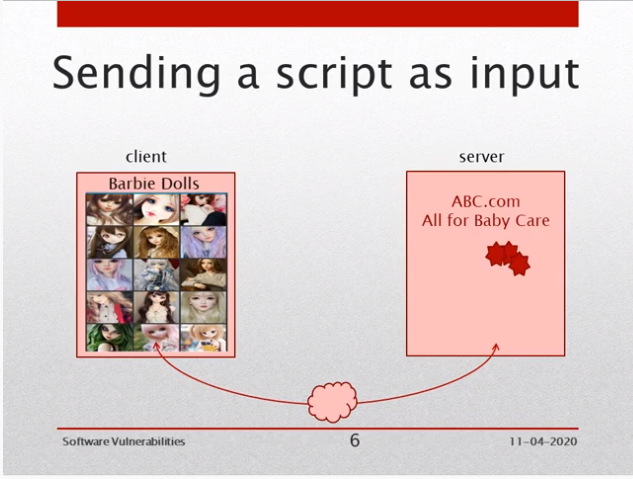 Software Vulnerabilities
06-05-2021
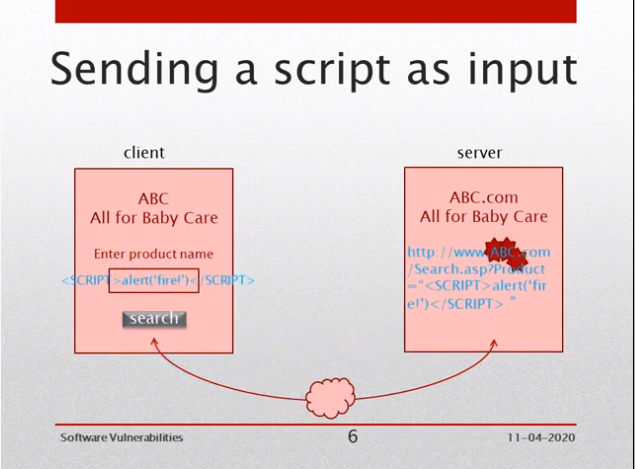 Software Vulnerabilities
06-05-2021
Software Vulnerabilities
06-05-2021
SQL Injection
Web applications that store and manipulate databases are hit with SQL injection attacks
Such applications usually have three tiers- the web, the application and the database
The DB tier contains the DB and the DBMS
A DB is a collection of tables (relations)
Each table contains rows (tuples) and columns (attributes)
Each table is in fact an instance of a relational schema
Software Vulnerabilities
06-05-2021
A schema is a prototype of a relation
Example: students(s_id, name, pswd, dept, gpa)
Instances of the schema students
students_CS8(s_id, name, pswd, dept, gpa)
students_CS6(s_id, name, pswd, dept, gpa)
Software Vulnerabilities
06-05-2021
Consider a university that permits the users to view the registration status and grade info once they login with right stu_id and pswd
The webpage displays a form where the student is supposed to enter his id and pswd
The user inputs are passed to the server as form parameters when the user clicks on the SUBMIT button
The parameter values may be passed in two ways
Within the body of an HTTP post request
Within the extended URL sent to the servers
The server retrieves the form parameter values and builds the corresponding SQL query
Software Vulnerabilities
06-05-2021
How SQL query is formed
Example: s_id=abhilash, pswd=abhi@123
Then extended URL is www.ktu.ac.in?s_id=abhilash&pswd=abhi@123
Corresponding SQL query is        
select s_id, gpa                                                    from  students_CS8                                                               where s_id=abhilash and pswd=‘abhi@123’
Response to the query would be            s_id=abhilash, gpa= 8.3
Software Vulnerabilities
06-05-2021
Executing query
Building SQL queries using string concatenation
String sd=abhilash //retrieved from the HTTP pkt
String pw=abhi@123//retrieved from the HTTP pkt
Connection cn=abcd
Statement st= cn.createStatement( );
String qry =“select gpa from students_CS8 wheres_id=”
+  sd
+ “ and pswd= ‘ ”
+  pw 
+ “  ’ ; ” ;
ResultSet rs =st.executeQuery(qry);
Software Vulnerabilities
06-05-2021
Attacker’s query
s_id=abhilash, pswd=abc’ or ‘x’=‘x
Then extended URL is www.ktu.ac.in?s_id=abhilash&pswd=abc or x=x
Corresponding SQL query is        
select s_id, gpa                                                    from  students_CS8                                                               where s_id=abhilash and pswd=‘abc’ or ‘x’=‘x’
Response to the query would be            s_id=abhilash, gpa= 8.3       
Here, the where clause finally evaluates to TRUE as the conjunction of the first two clauses is evaluated first
Software Vulnerabilities
06-05-2021
Other possibilities
Even if the application scans user input so as identify and filter out escape symbols like single quote and apostrophe, attackers can choose other ways
s_id=abhilash or 1=1 --, pswd=abc
Then extended URL is                   www.ktu.ac.in?s_id=abhilash or 1=1--&pswd=abc
Corresponding SQL query is        
select s_id, gpa                                                                    from  students_CS8                                                               where s_id=abhilash or 1=1 -- and pswd=‘abc’
Response to the query would be                            s_id=abhilash, gpa= 8.3       
Here, the where clause finally evaluates to TRUE as the second part is always true and all that appears after –- is considered as a comment
Software Vulnerabilities
06-05-2021
More serious attacks
It is possible for attackers to perform more serious operations like inserting spurious records, deleting or existing record, or even drop entire table
s_id=abhilash; drop table students_CS8; --, pswd=abc
Then extended URL is                   www.ktu.ac.in?s_id=abhilash; drop table students_CS8;--&pswd=abc
Corresponding SQL query is        
select s_id, gpa                                                                              from  students_CS8                                                                          where s_id=abhilash; drop table students_CS8;-- and pswd=‘abc’
Response to the query would be                            s_id=abhilash, gpa= 8.3 as well as deletes the entire table
Here, the ‘where’ clause evaluates to TRUE as the only condition is s_id=abhilash
Drop table is treated as the next SQL statement
Software Vulnerabilities
06-05-2021
SQL injection remedies
The remedies would be the same as those suggested for XSS 
Validate and filter user inputs
Black list: specify a set of characters that cannot be permitted to be used within user inputs. It includes characters like single quotes, apostrophe, etc. All such inputs must be rejected. This may affect people with names of the sort O’Neil
White list: specify precisely all that can be accepted. This can be done by using regular expression
Software Vulnerabilities
06-05-2021
Use applications that build parametrized SQL queries or prepared SQL statements which would be parsed at compile time
A question mark appears wherever user input is to be placed
User input is treated as a mere string of data and never a part of SQL statement
The code to create a query would then look like
Software Vulnerabilities
06-05-2021
Executing query
Building parametrised SQL queries
String sd=abhilash //retrieved from the HTTP pkt
String pw=abhi@123//retrieved from the HTTP pkt
Connection cn=abcd
PreparedStatement pst= cn.prepareStatement(“select gpa from students_CS8 where s_id = ? and pswd= ? ”);
ps.setString(1, sd);
ps.setString(2, pw);
ResultSet rs = pst.executeQuery(qry);
Software Vulnerabilities
06-05-2021
Phishing
It is process of luring a victim to a fake website by clicking on a link
The victim usually encounters the link in an email received by him or on a webpage browsed by him
Examples 
Click here www.luckydraw.com to claim your $50,000 prize
Urgent attention: following a security breach, all users are requested to verify their account details www.trubank.com 
Once the victim clicks on the link, he ’ll be directed to a fake webpage that will look very much similar to the original webpage
The URL too looks very similar to that of the real site
Software Vulnerabilities
06-05-2021
The user ’ll be asked to enter sensitive information like user id, password, credit card no., CVV etc.
To prevent the arousal of any suspicion, the user shall be then directed to the original website
The user moves on as if nothing has happened without knowing the fact that someone has taken copy of his secret information
Software Vulnerabilities
06-05-2021
How stack works?
#include<stdio.h>
void main( )
{ int a,b,c;
a=5;b=6;c=7;
printf(“values of a b and c are %d %d %d”,a, b, c);
s = add(a,b,c);

int add(int x, int y, int z)
{
int sum;
sum=a+b+c; 
int x--;y--;z--;
return sum;
}
a
5
b
SS
6
DS
c=7
c
7
IP
b=6
SP
a=5
FP
main()
5214
5213
5212
520E
520F
520D
5211
5210
520C
820D
CS
820D
Software Vulnerabilities
06-05-2021
Stack overflow
void A( )
{ int i, r;
  i =10;
  r= b (i);
  pritnf(“ r is %d”,r);
}
SP
int B (int k)
{ int j;
  char name[100];
  j=k+5;
  printf(“enter your name”);
  gets(name);
  printf(“hello, %s”,name);
  return j;
}
FP
Software Vulnerabilities
06-05-2021